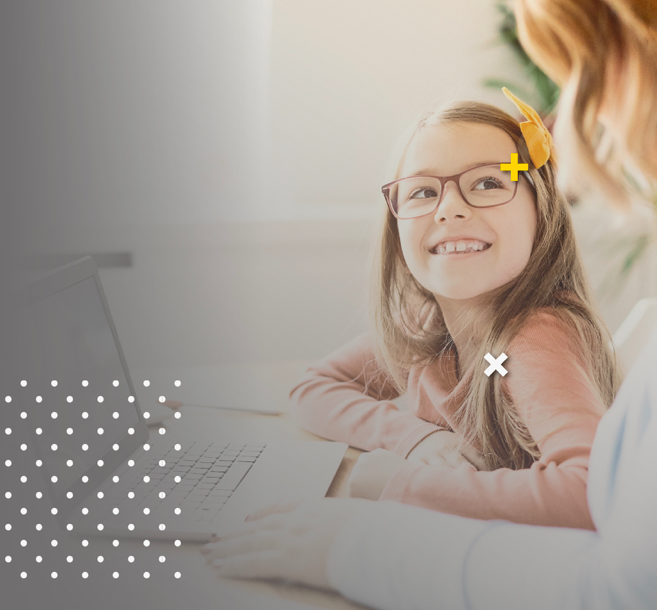 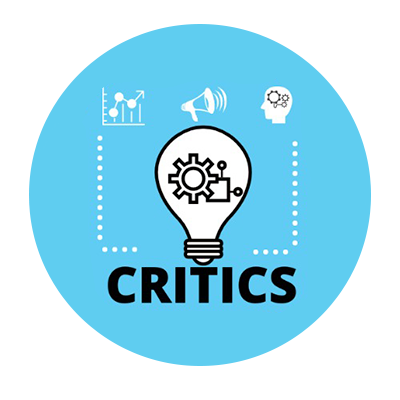 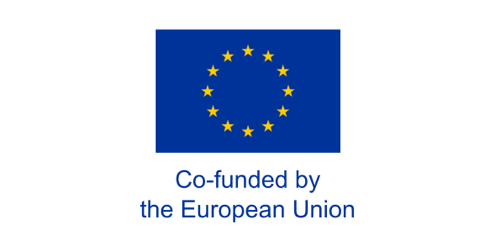 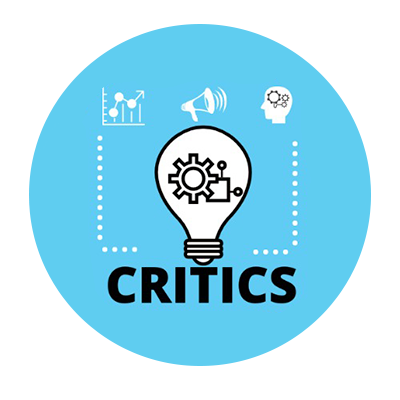 Notícias falsas / Direitos de Autor / Desinformação
QUIZZ: Desinformação
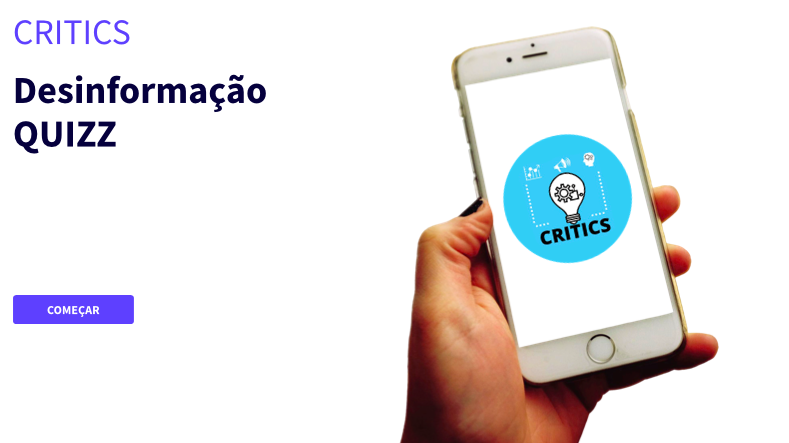 https://view.genial.ly/62b57ab1a87a100018115930/interactive-content-copia-critics-desinformation
Obrigado